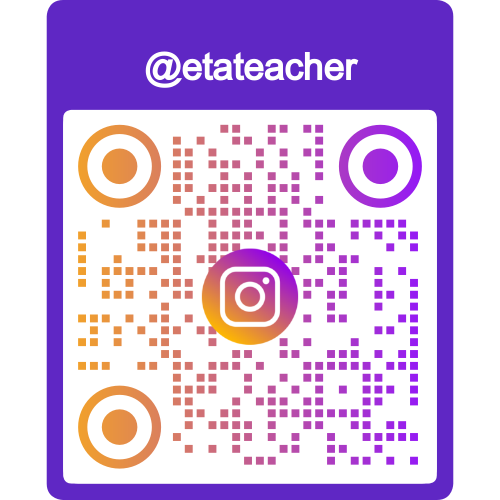 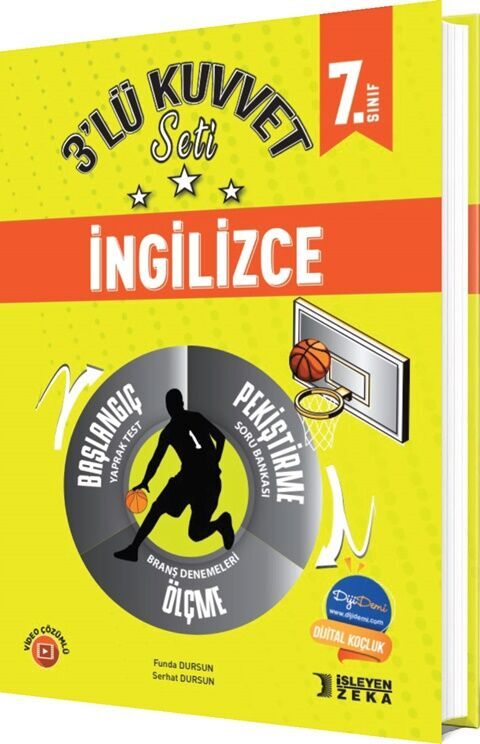 Bu sunum İşleyen Zeka’nın katkılarıyla hazırlanmıştır.
Üniteyle ilgili İşleyen Zeka örnek içeriklerine aşağıdaki linkten ulaşabilirsiniz:

https://www.egetolgayaltinay.com/contents/31/5
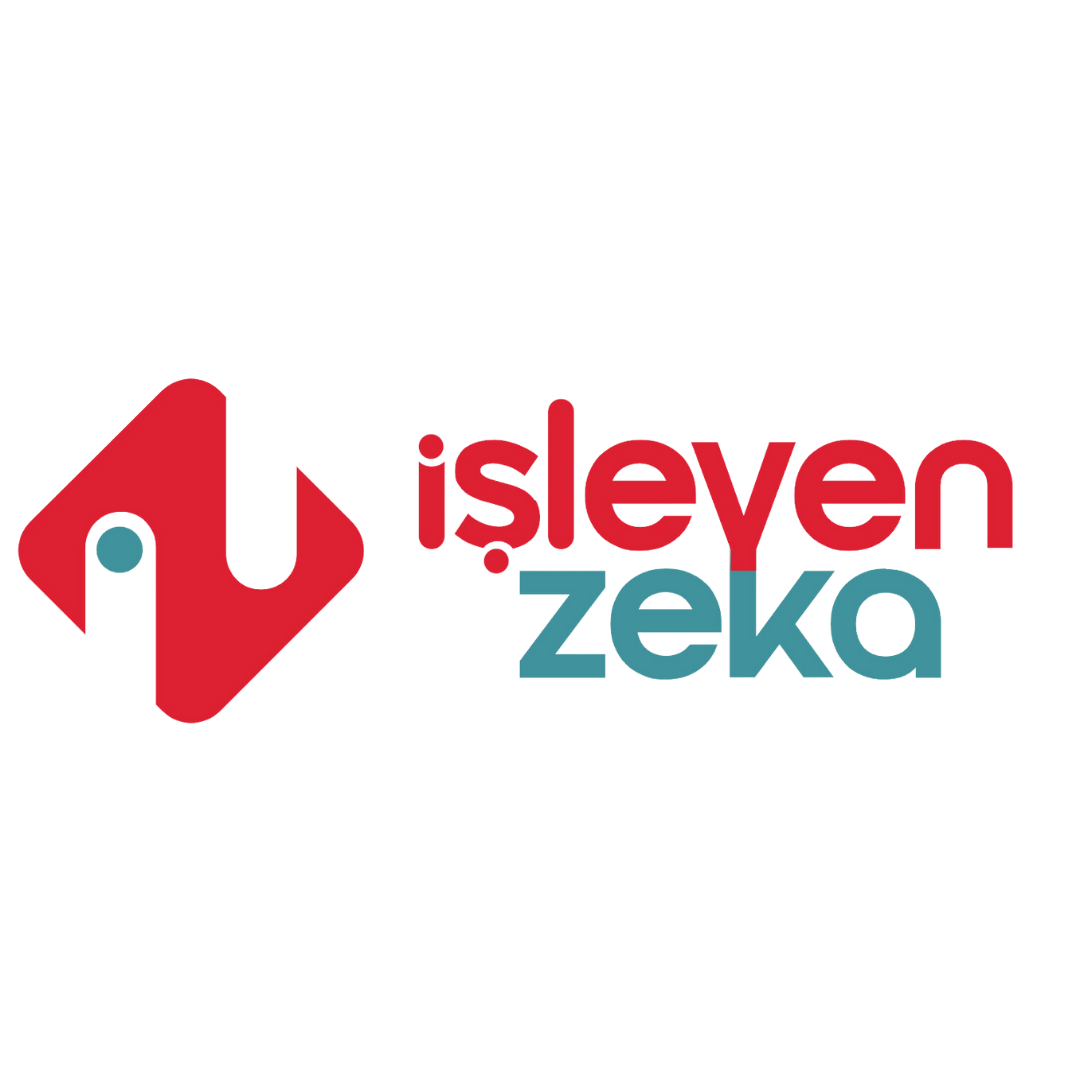 Words of a Biography
(Biyografide Kullanılan Kelimeler)
www.egetolgayaltinay.com
Birth
Doğum
Live
Date of birth
Birthplace
www.egetolgayaltinay.com
(Be) Born
Yaşamak
Doğum tarihi
Doğum yeri
Doğmak
Study
Öğrenim görmek
Learn
Grow up
Education
Öğrenmek
Büyümek
Eğitim
Have experience
Tecrübe edinmek
www.egetolgayaltinay.com
Graduate
Have a career
Get engaged
Mezun olmak
Kariyer sahibi olmak
Nişanlanmak
Family Life
Aile Hayatı
Get Married
Raise a child
Evlenmek
Çocuk yetiştirmek
Scholarship
Burs
Success
www.egetolgayaltinay.com
Work
Get a prize
Achievement
Çalışmak
Ödül almak
Başarı
Found
Kurmak
Invent
Discover
İcat etmek
keşfetmek
Old ages
Yaşlılık
www.egetolgayaltinay.com
Get retired
Have grandchildren
Emekli olmak
Torun sahibi olmak
Die
Death
Ölmek
Ölüm
PROFESSIONS (MESLEKLER)
Scientist
Inventor
Artist
Commander
Bilim İnsanı
Mucit
Ressam
Komutan
www.egetolgayaltinay.com
Composer
Engineer
Author / Writer
Besteci
Mühendis
Yazar
OTHER IMPORTANT WORDS
(Diğer Önemli Kelimeler)
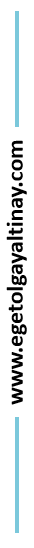 İlk
Yönetici
First:
Statesman:
Device:
Cihaz
Electric Bulb:
Ampul
Ödül
Matbaa
Reward:
Printing Machine:
Stay:
Kalmak
Architect:
Mimar
Yalnız
Ün, şöhret
Alone:
Reputation:
Compete:
Yarışmak
Compose:
Bestelemek
Fethetmek
Cumhurbaşkanı
Conquer:
President:
Milestone:
Dönüm noktası
Thanks to:
Sayesinde
Yüzyıl
Olmak
Century:
Become:
Konu ile ilgili oyuna aşağıdaki linkten ulaşabilirsiniz:

https://www.egetolgayaltinay.com/lessons/87
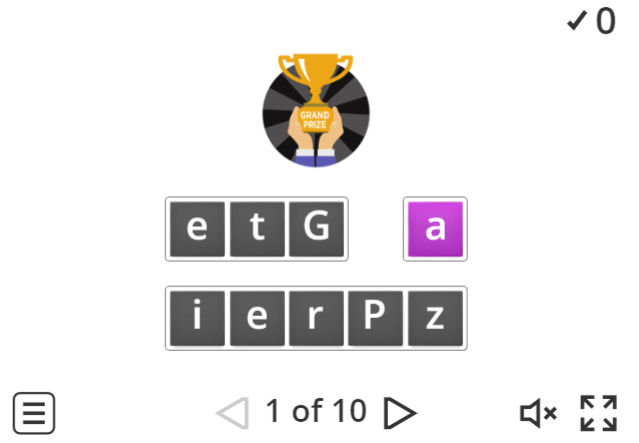 www.egetolgayaltinay.com
Konu ile ilgili oyuna aşağıdaki linkten ulaşabilirsiniz:

https://www.egetolgayaltinay.com/lessons/88
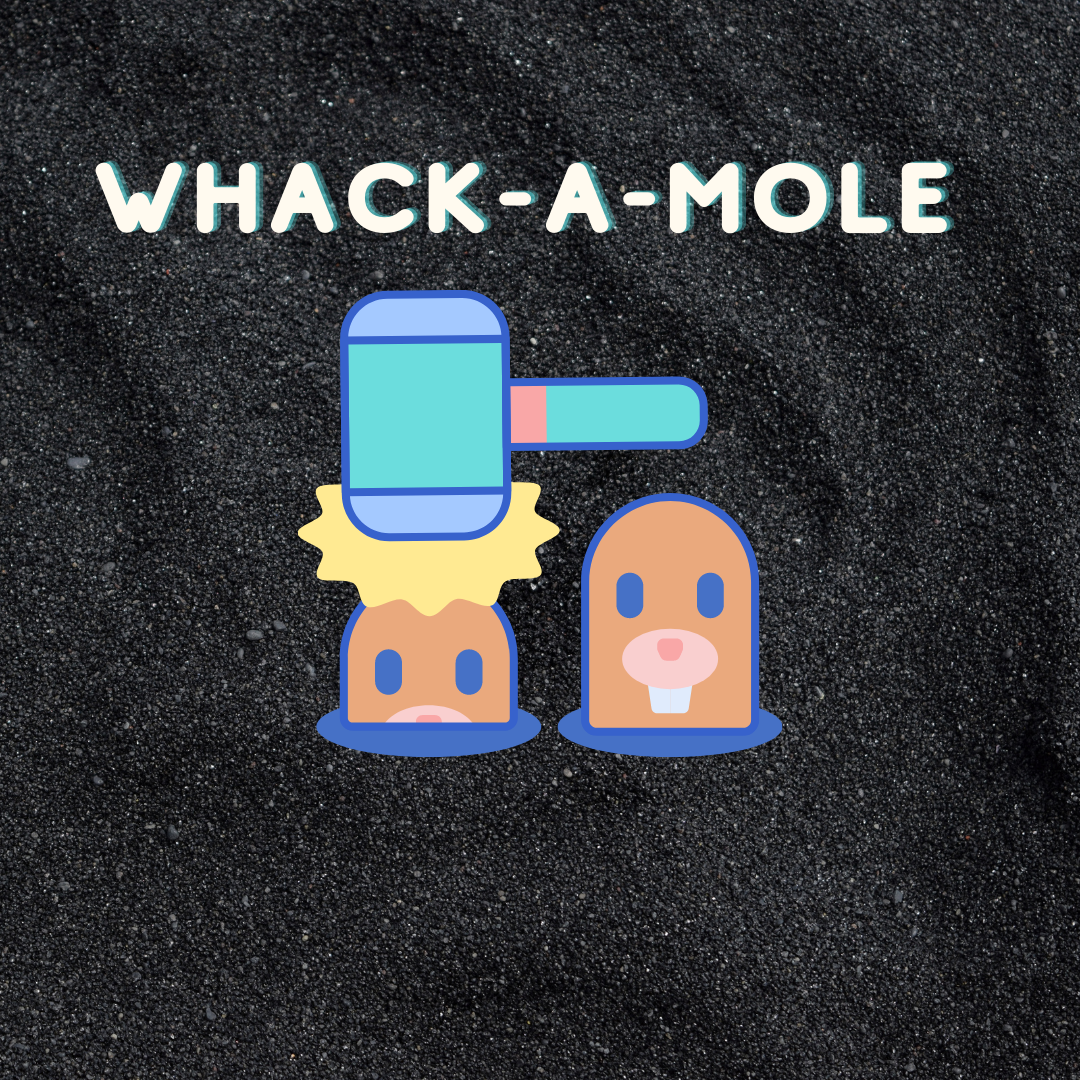 www.egetolgayaltinay.com
Simple Past Tense
(Geçmiş Zaman)
www.egetolgayaltinay.com
Was / Were
Geniş zaman ve şimdiki zamanda «am, is, are» olarak kullandığımız «be» durum filli geçmiş zamanda «was,were» olarak kullanılır.
I
He
She
It
You
We
They
were
was
I am old now.
I was young in 2010.
(Ben şimdi yaşlıyım.)
(Ben 2010’da gençtim.)
www.egetolgayaltinay.com
Say the sentences in the past form, and translate them into Turkish.
I am a scientist
I was a scientist.
(Ben bir bilim insanıyım.)
(Ben bir bilim insanıydım.)
He is fat.
He was fat.
(O, şişman.)
(O, şişmandı.)
We are students.
We were students.
(Biz öğrenciyiz.)
(Biz öğrenciydik.)
They are generous.
They were generous.
(Onlar cömerttir.)
(Onlar cömertti.)
www.egetolgayaltinay.com
Konu ile ilgili oyuna aşağıdaki linkten ulaşabilirsiniz:

https://www.egetolgayaltinay.com/lessons/89
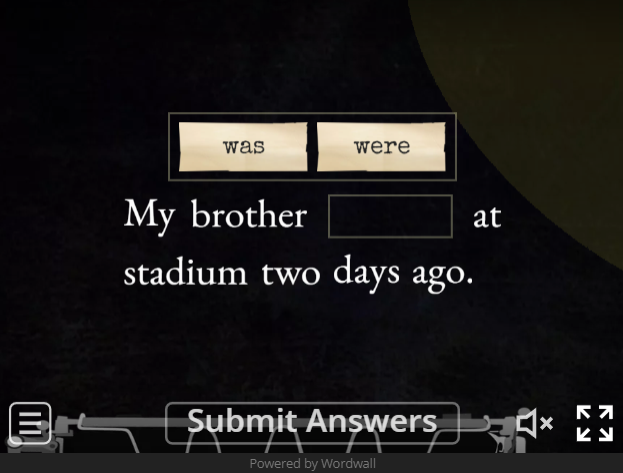 www.egetolgayaltinay.com
Simple Past Tense
İngilizcede geçmişte yaşanmış olayları anlatmak için «Past Tense» kullanılmaktadır. Simple Past Tense cümlede kullandığımız fiilin türüne göre farklı şekilde uygulanmaktadır.
www.egetolgayaltinay.com
(+) Affirmative / Positive (Olumlu Cümle):
Fiillerin iki türü vardır:
Regular Verb (Düzenli Fiil)
Irregular Verb (Düzensiz Fiil)
I worked at a restaurant last summer.
I went to school last Friday.
Go >>> Went
Ben geçen yaz bir restaurantta çalıştım.
Ben geçen Cuma okula gittim.
She played voleyball yesterday.
She bought a new car.
Buy >>> Bought
O dün voleybol oynadı.
O yeni bir araba satın aldı.
Fiilimiz düzenli ise fiilin sonuna (-ed) getirilir.
Fiilimiz düzensiz ise fiil tamamen farklı bir hale dönüşür.
S + V-ed
S + V2
Aşağıdaki Linkten Irregular Verbs (Düzensiz Fiiller) Listesine ulaşabilirsiniz:
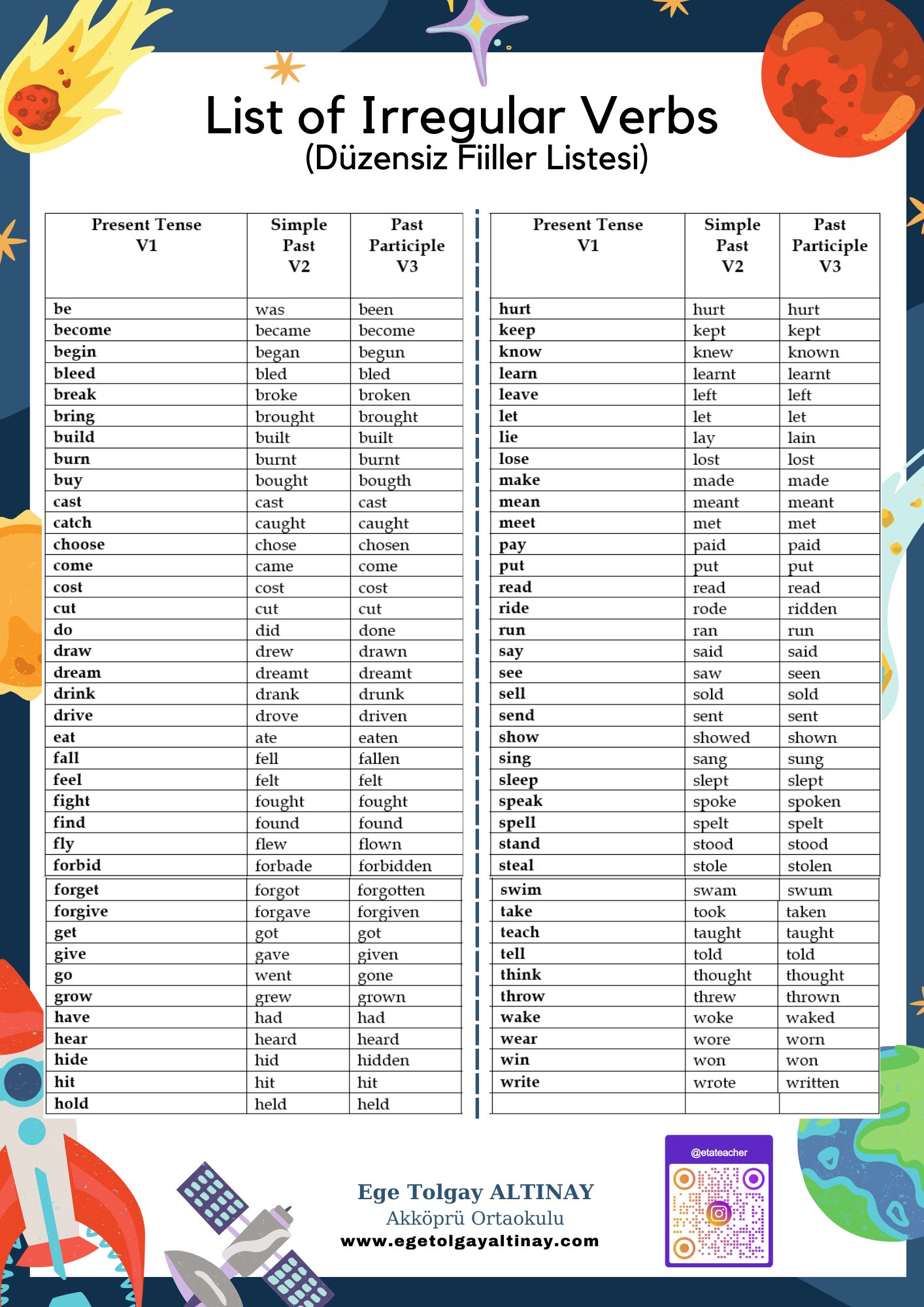 https://www.egetolgayaltinay.com/lessons/86
www.egetolgayaltinay.com
Konu ile ilgili oyuna aşağıdaki linkten ulaşabilirsiniz:

https://www.egetolgayaltinay.com/lessons/90
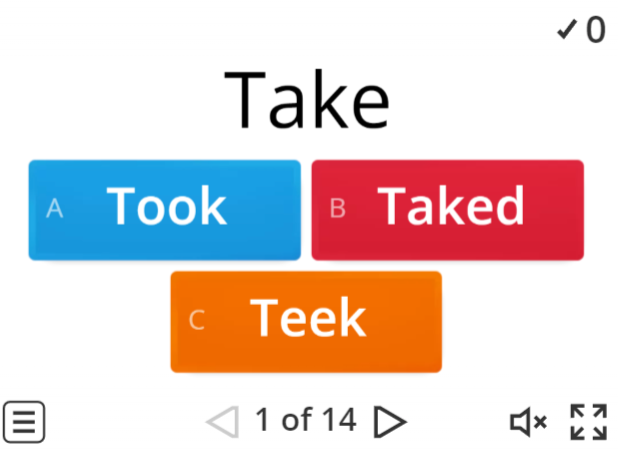 www.egetolgayaltinay.com
Regular Verbs (-ed):
www.egetolgayaltinay.com
Exercise: Fill in the blanks with V2 forms of verbs given in paranthesis.
watched
I …………….... ( watch ) my favorite film last night.

We …………….…. ( go ) to the cinema , two days ago.

They ……………….. (live) in a small town in 2008.
went
lived
www.egetolgayaltinay.com
(-) Negative (Olumsuz Cümle):
Geçmiş zamanda olumsuz cümle yaparken «did not» yardımcı fiilini kullanırız. «didn’t» olarak da kısaltılabilir.
I went to school last Friday.
I worked at a restaurant last summer.
I didn’t go to school last Friday.
I didn’t work at a restaurant last summer.
Ben geçen yaz bir restaurantta çalışmadım.
Ben geçen Cuma okula gitmedim.
S + Didn’t + V1
www.egetolgayaltinay.com
Exercise: Convert affirmative sentences into negative sentences.
1)
She played voleyball yesterday.
She didn’t play voleyball yesterday.
2)
She bought a new car.
She didn’t buy a new car.
They didn’t study English two days ago.
3)
They studied English two days ago.
www.egetolgayaltinay.com
(?) Interrogative / Question (Soru Cümlesi):
Geçmiş zamanda soru cümlesi yaparken «did» yardımcı fiilini kullanırız.
They went to school last Friday.
He worked at a restaurant last summer.
Did they go to school last Friday?
Did he work at a restaurant last summer?
O geçen yaz bir restaurantta çalıştı mı?
Onlar geçen Cuma okula gittiler mi?
Did + S + V1 ?
www.egetolgayaltinay.com
Exercise: Convert affirmative sentences into questions.
1)
She played voleyball yesterday.
Did she play voleyball yesterday?
2)
She bought a new car.
Did she buy a new car?
Did they study English two days ago?
3)
They studied English two days ago.
www.egetolgayaltinay.com
Time Expression (Zaman İfadeleri)
2010’da
in 2010:
Yesterday:
Dün
Last week:
Geçtiğimiz hafta
Ago:
Önce
Last year:
Geçtiğimiz yıl
Two years ago:
İki hafta önce
Last Friday:
Geçtiğimiz Cuma
Ordinal Numbers
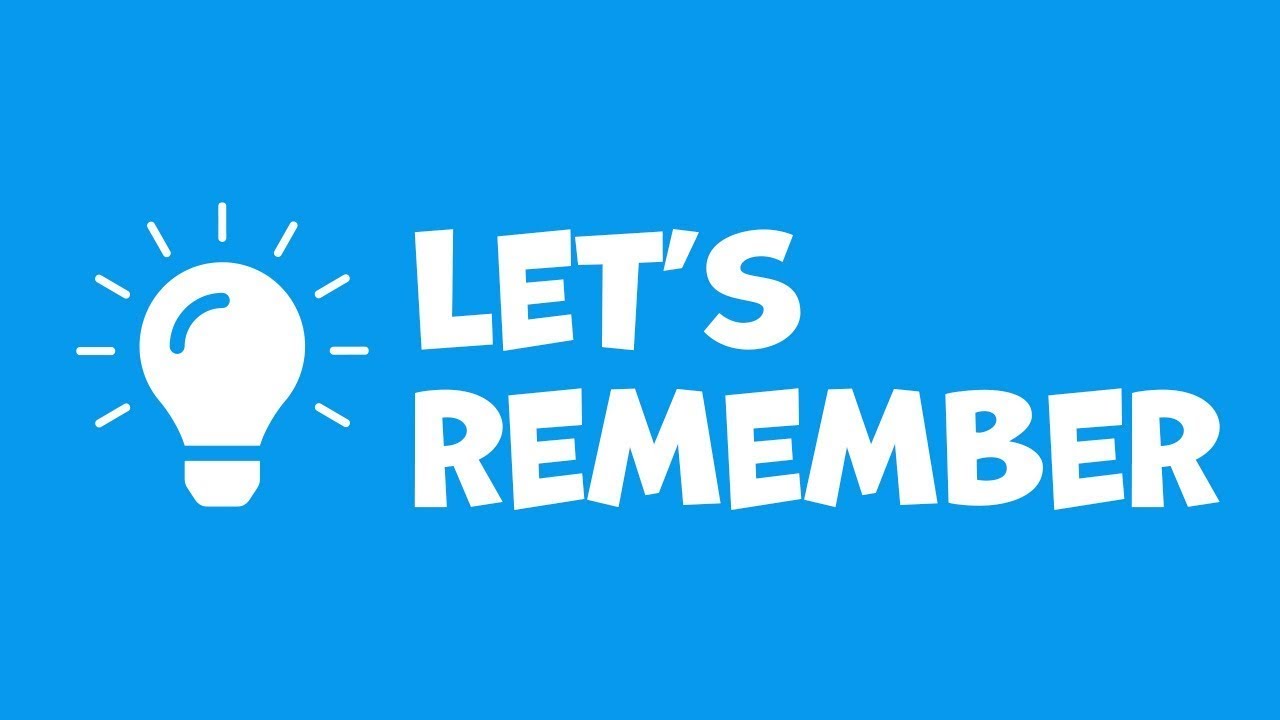 (Sıralama Sayıları)
1
1
st
(one)
(first)
= birinci
2
2
nd
(two)
(second)
= ikinci
3
3
rd
(three)
(third)
= üçüncü
th
4
4
(four)
= dördüncü
(fourth)
th
5
5
(five)
= beşinci
(fifth)
www.egetolgayaltinay.com
Ordinal Numbers
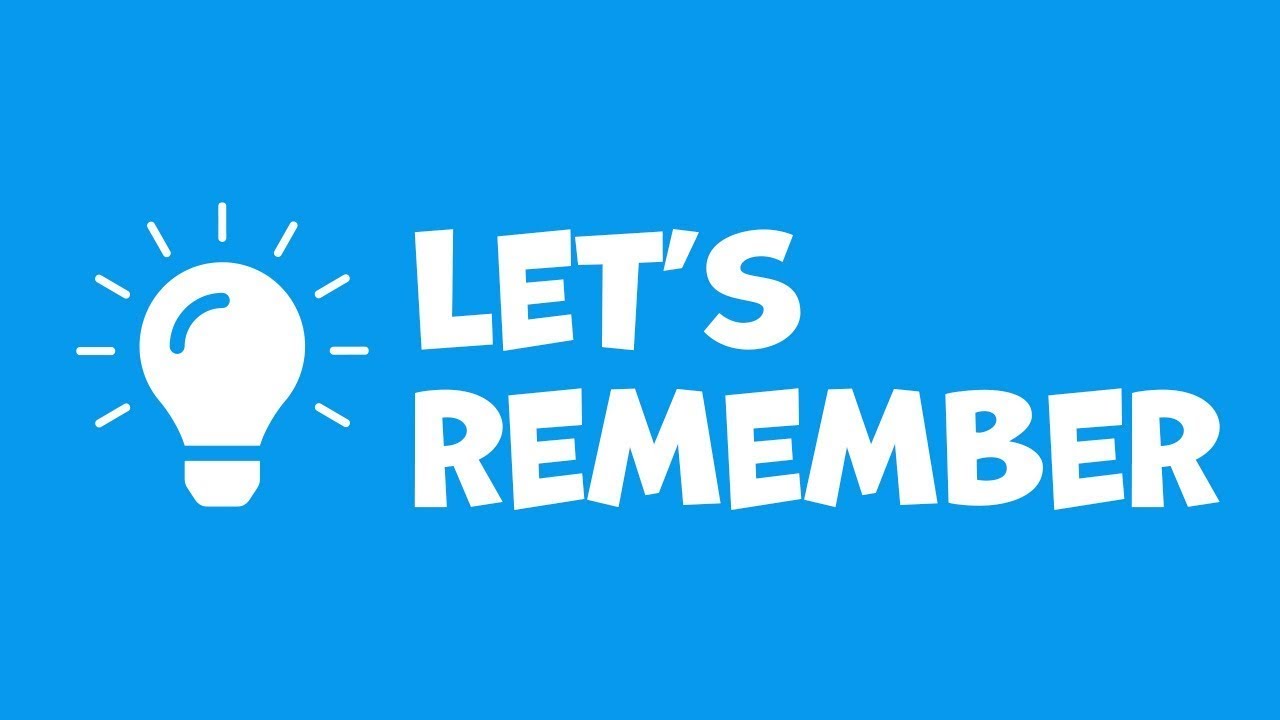 (Sıralama Sayıları)
11th: Eleventh 
12th: Twelfth
13th: Thirteenth
14th: Fourteenth
15th: Fifteenth
16th: Sixteenth
17th: Seventeenth
18th: Eighteenth
19th: Nineteenth
20th: Twentieth
21st: Twenty-First
22nd: Twenty-Second
23rd: Twenty-Third
24th: Twenty-fourth
25th: Twenty-fifth
26th: Twenty-sixth
27th: Twenty-seventh
28th: Twenty-eighth
29th: Twenty-ninth
30th: Thirtieth
31st: Thirty-first
1st: First
2nd: Second
3rd: Third
4th: Fourth
5th: Fifth
6th: Sixth
7th: Seventh
8th: Eighth
9th: Ninth
10th: Tenth
www.egetolgayaltinay.com
Days
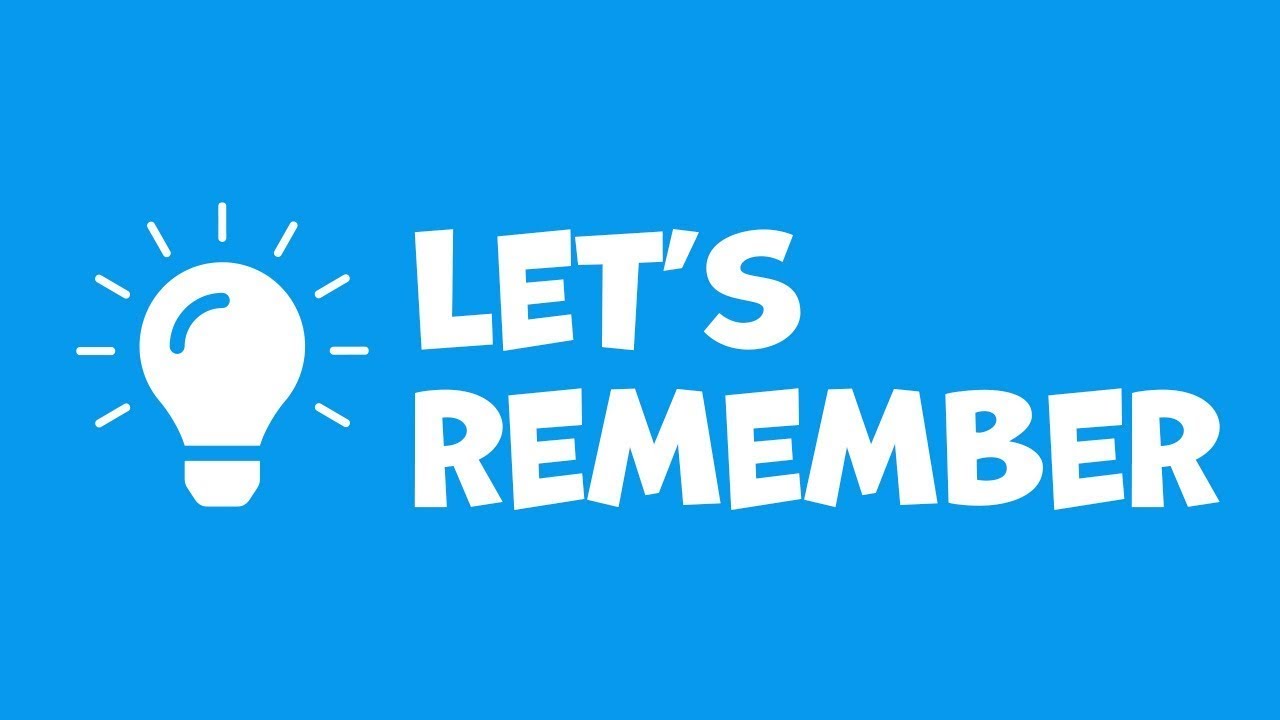 (Günler)
There are SEVEN days in a week.
Monday:
Pazartesi
Tuesday:
Salı
Weekdays
(Haftaiçi)
Wednesday:
Çarşamba
Thursday:
Perşembe
Friday:
Cuma
Saturday:
Cumartesi
Weekend
(Haftasonu)
Sunday:
Pazar
www.egetolgayaltinay.com
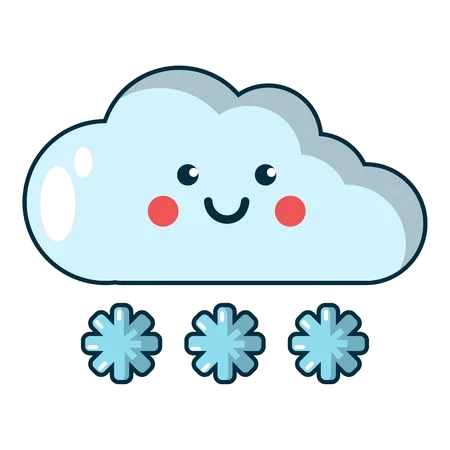 Winter
(Kış)
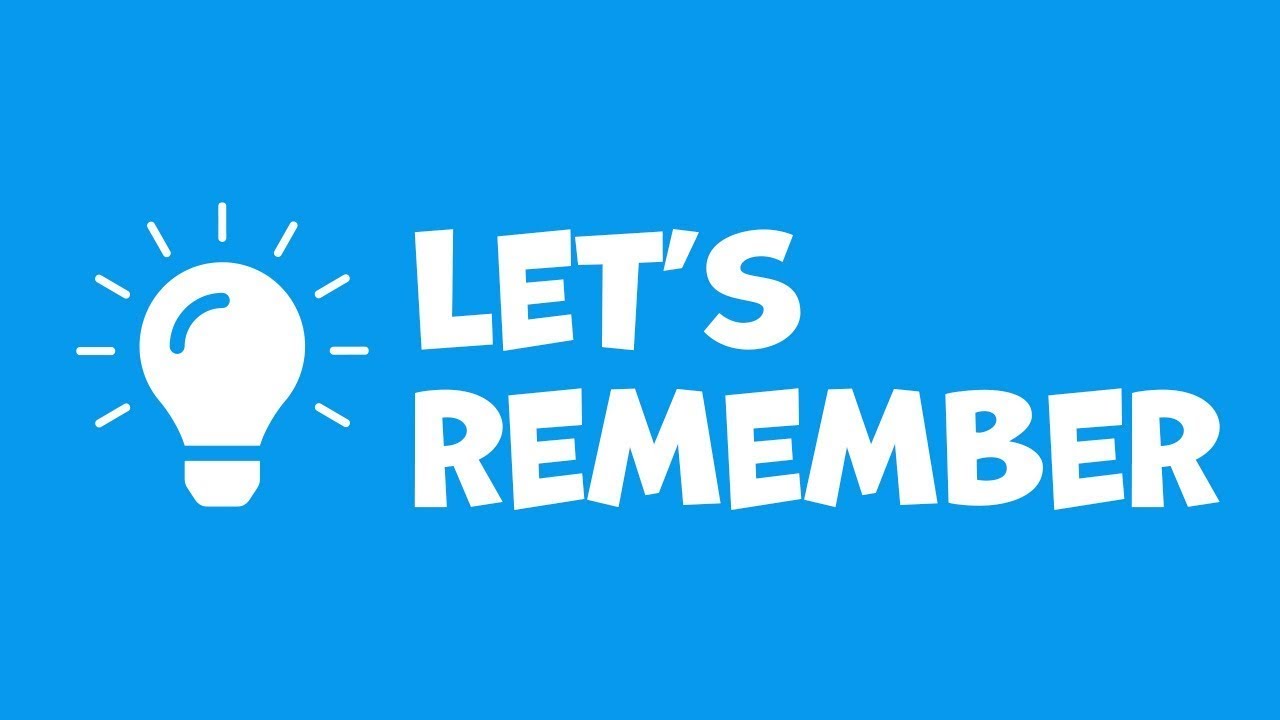 Autumn
(Sonbahar)
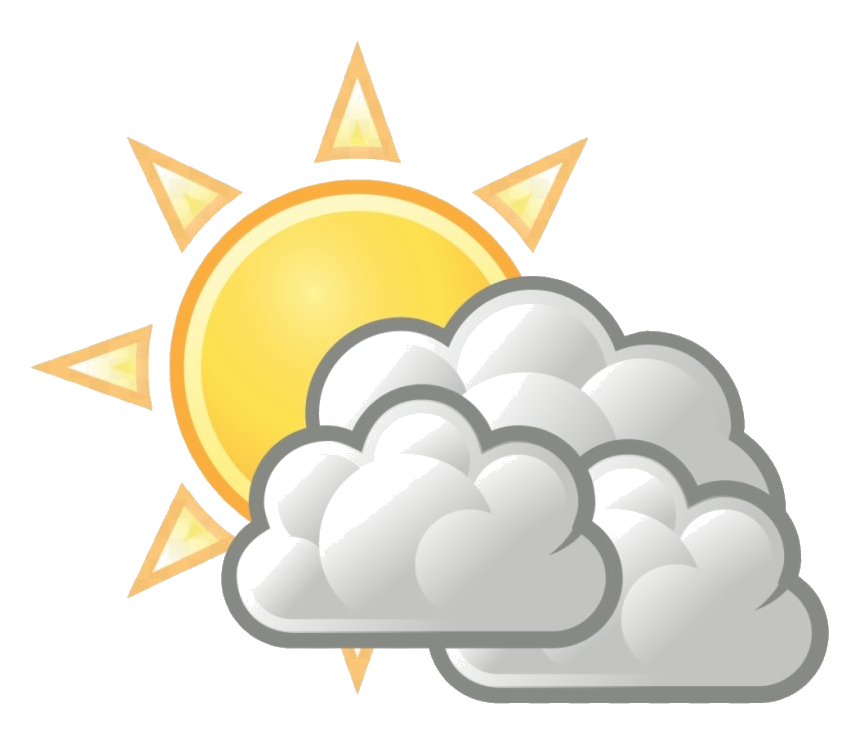 Eylül
September
December
Aralık
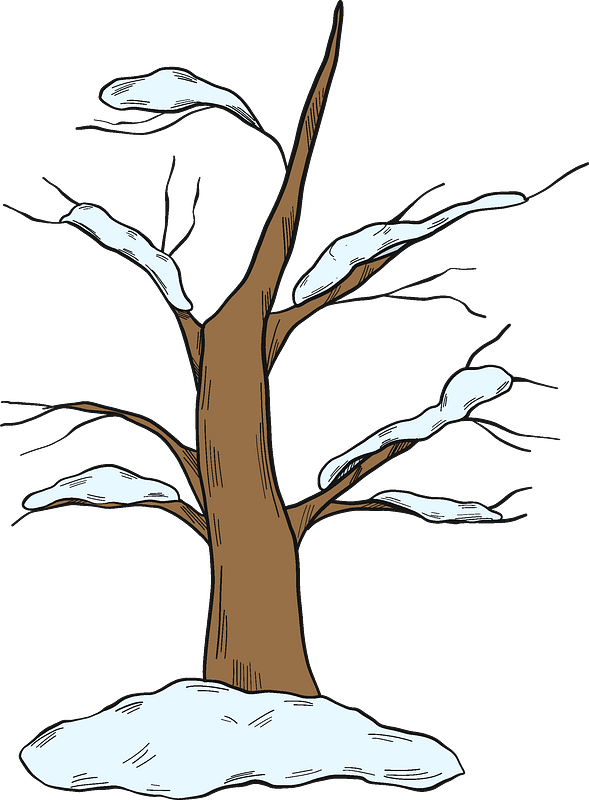 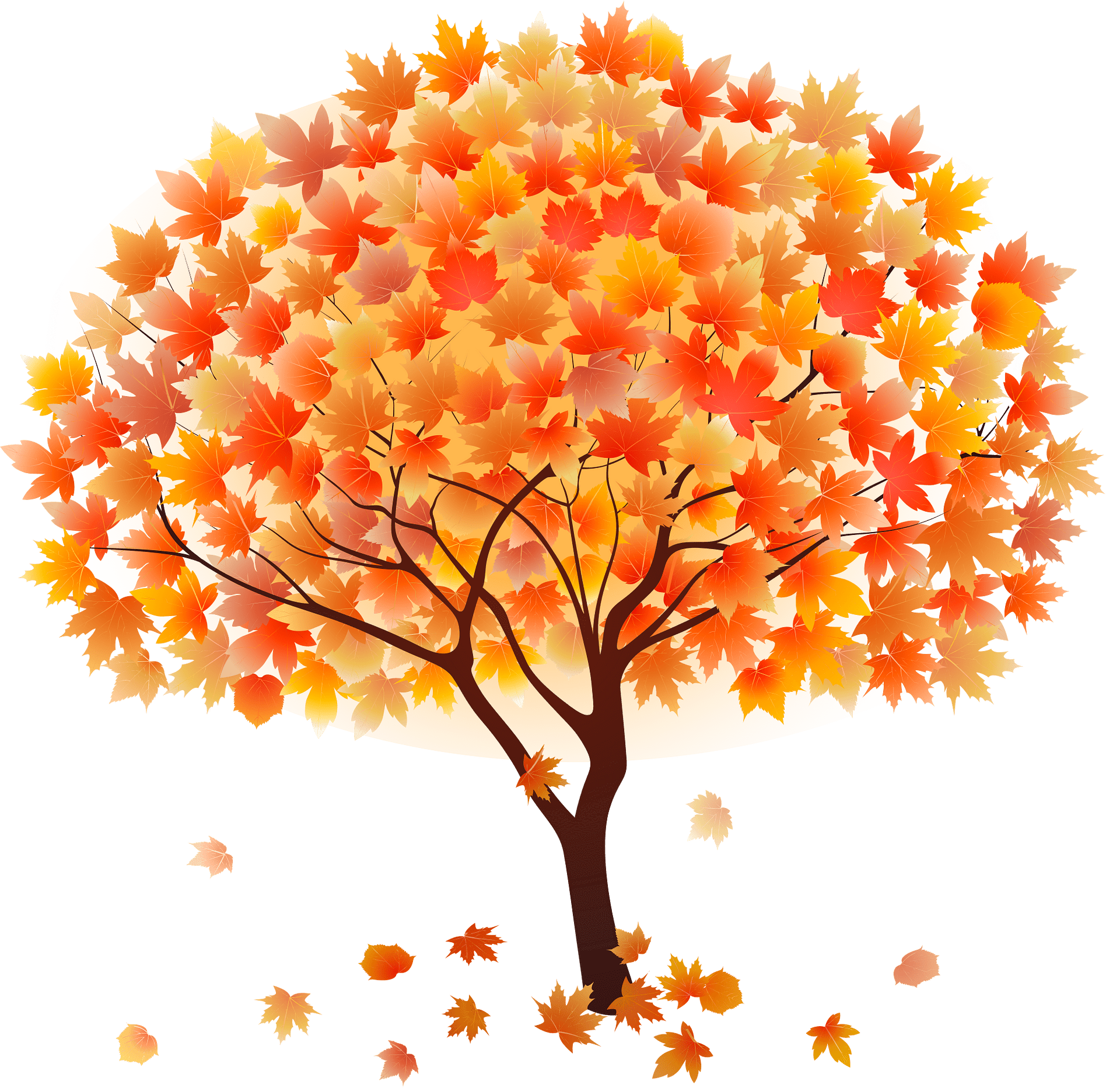 Ekim
October
January
Ocak
Kasım
November
February
Şubat
Spring
(İlkbahar)
Summer
(Yaz)
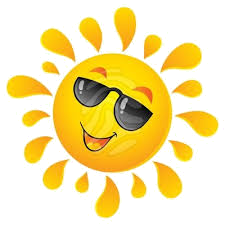 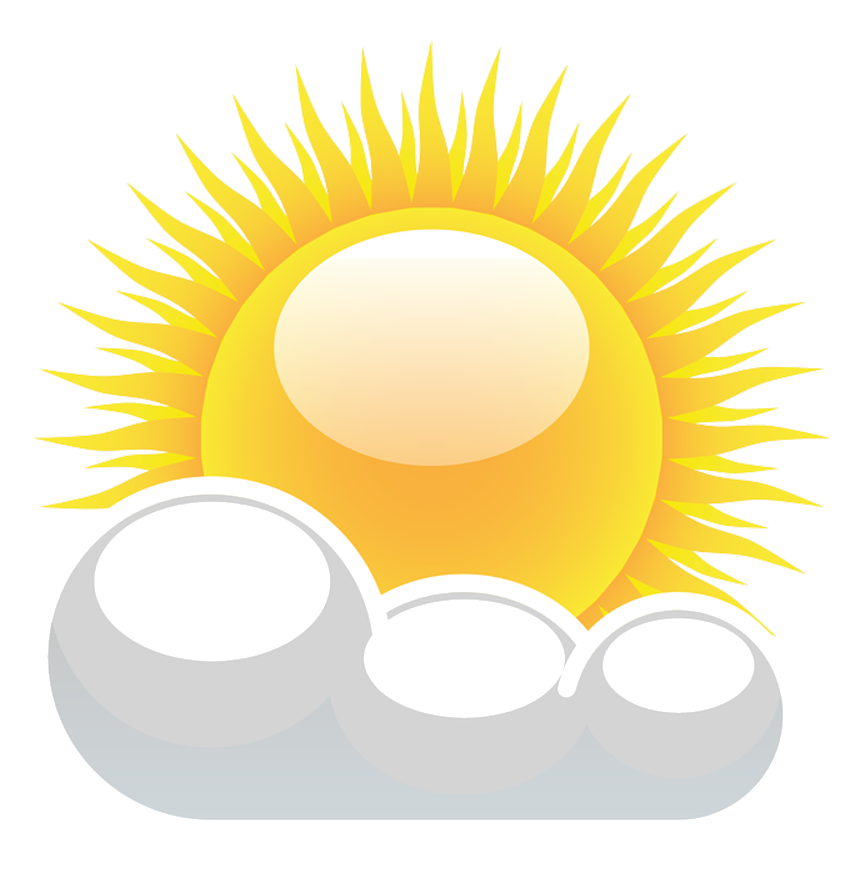 March
Mart
Haziran
June
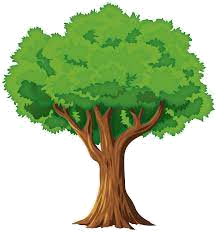 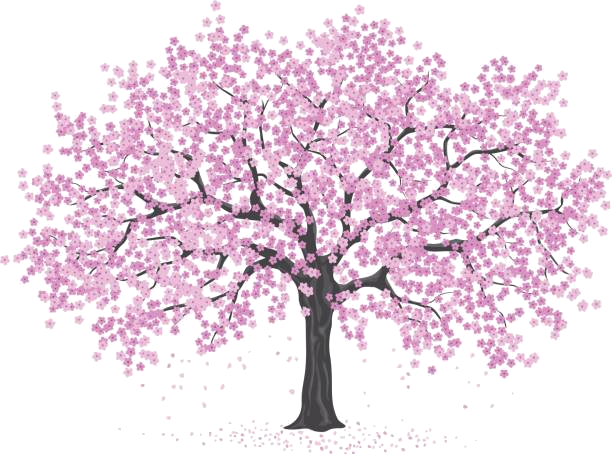 April
Nisan
Temmuz
July
May
Mayıs
Ağustos
August
www.egetolgayaltinay.com
Years
(Yıllar)
Yıllar iki parçaya ayrılarak okunur.
1785
eighty-five
Seventeen
1999
Nineteen ninety-nine
2022
Twenty twenty-two
www.egetolgayaltinay.com
Years
(Yıllar)
Bazı tarihlerde ise bu kural değişiklik gösterebilir
1900
Nineteen hundred
1903
Nineteen oh three
2000
Two thousand
2008
Two thousand and eight
www.egetolgayaltinay.com
Konu ile ilgili oyuna aşağıdaki linkten ulaşabilirsiniz:

https://www.egetolgayaltinay.com/lessons/43
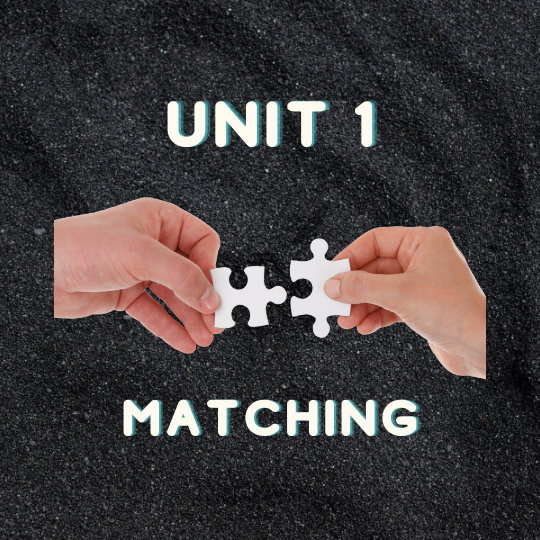 www.egetolgayaltinay.com
Telling Dates
(Tarihleri Söylemek)
The twenty-third of August, eighteen fifty-three
The second of April,two thousand and nine
The sixteenth of June,Nineteen ninety-five
The nineteenth of May,Nineteen oh five
www.egetolgayaltinay.com
Konu ile ilgili oyuna aşağıdaki linkten ulaşabilirsiniz:

https://www.egetolgayaltinay.com/lessons/93
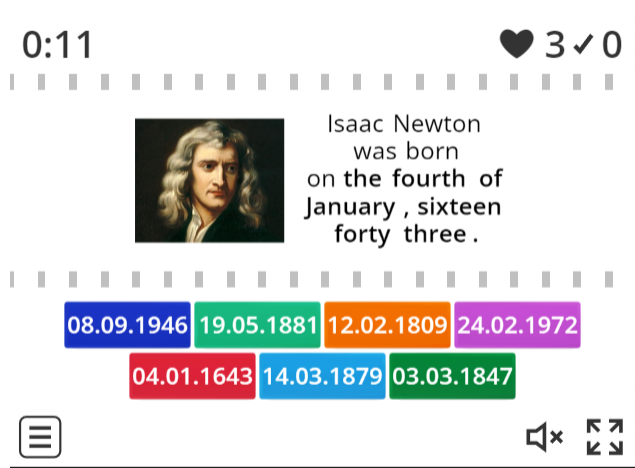 www.egetolgayaltinay.com
(Kim?)
(Ne?)
(Hangi?)
(Nerede?)
(Ne zaman?)
(Nasıl?)
(Saat kaçta?)
(Ne sıklıkla?)
(Neden?)
(Kimin?)
SAMPLE
QUESTIONS
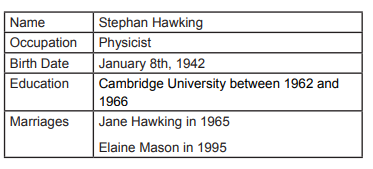 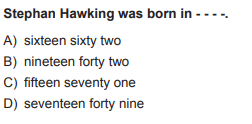 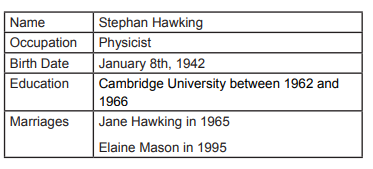 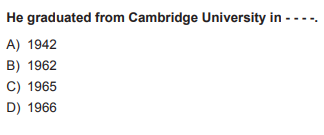 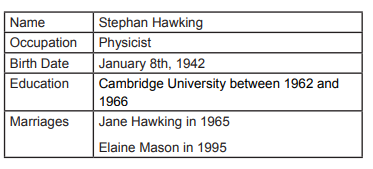 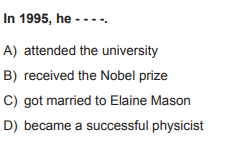 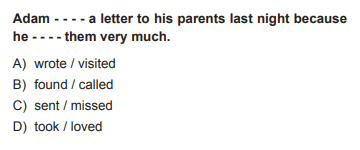 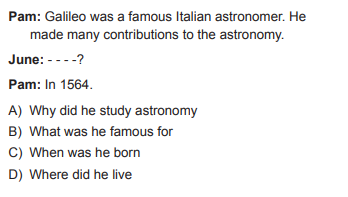 Ünite sonu kelime oyununa aşağıdaki linkten ulaşabilirsiniz:

https://www.egetolgayaltinay.com/lessons/92
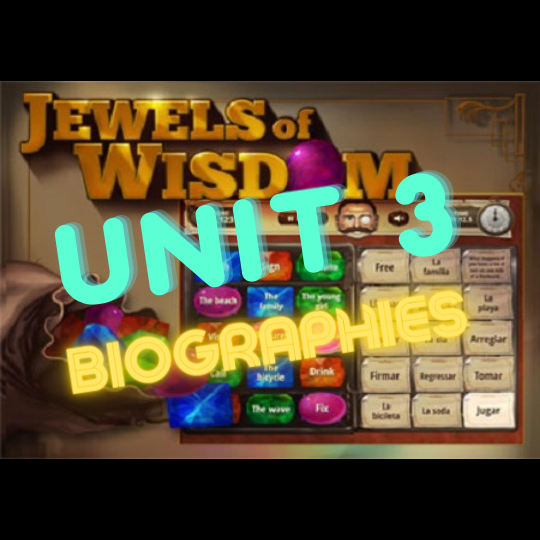 www.egetolgayaltinay.com
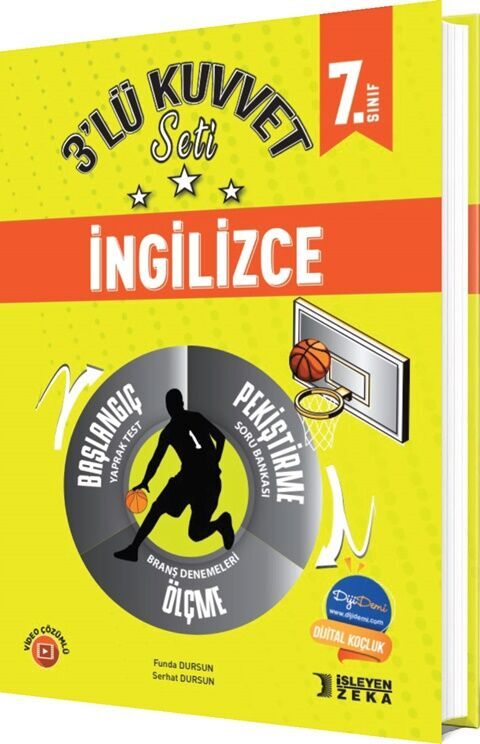 Sunuma katkılarından dolayı
İşleyen Zeka ailesine teşekkürler.
İşleyen Zeka içeriklerine aşağıdaki linkten ulaşabilirsiniz:
https://www.egetolgayaltinay.com/contents/31/5
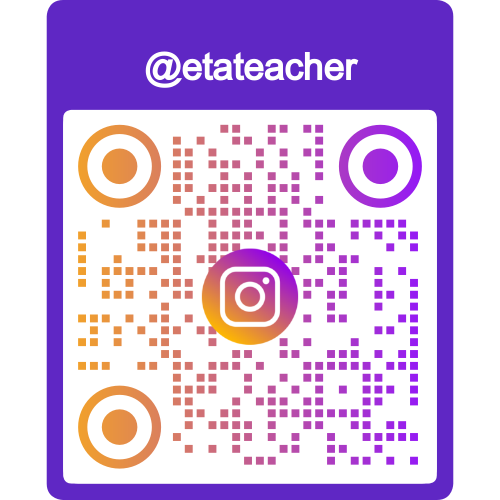 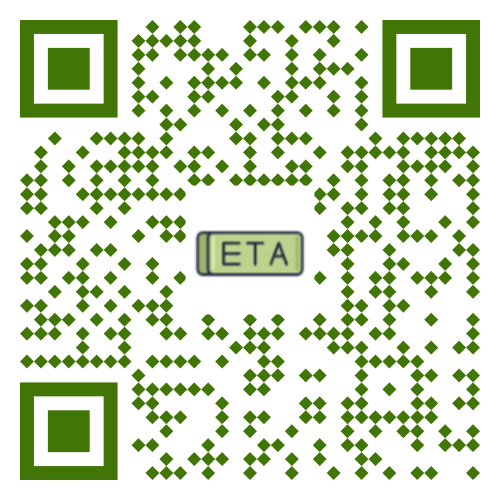 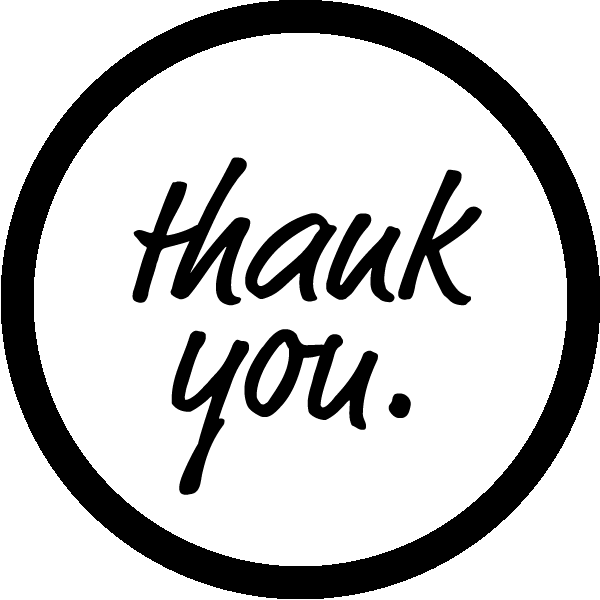 Ege Tolgay Altınay
Akköprü Ortaokulu  Tuşba/VAN
Bu, ve benzeri içerikler için:www.egetolgayaltinay.com adresini ziyaret edebilirsiniz.